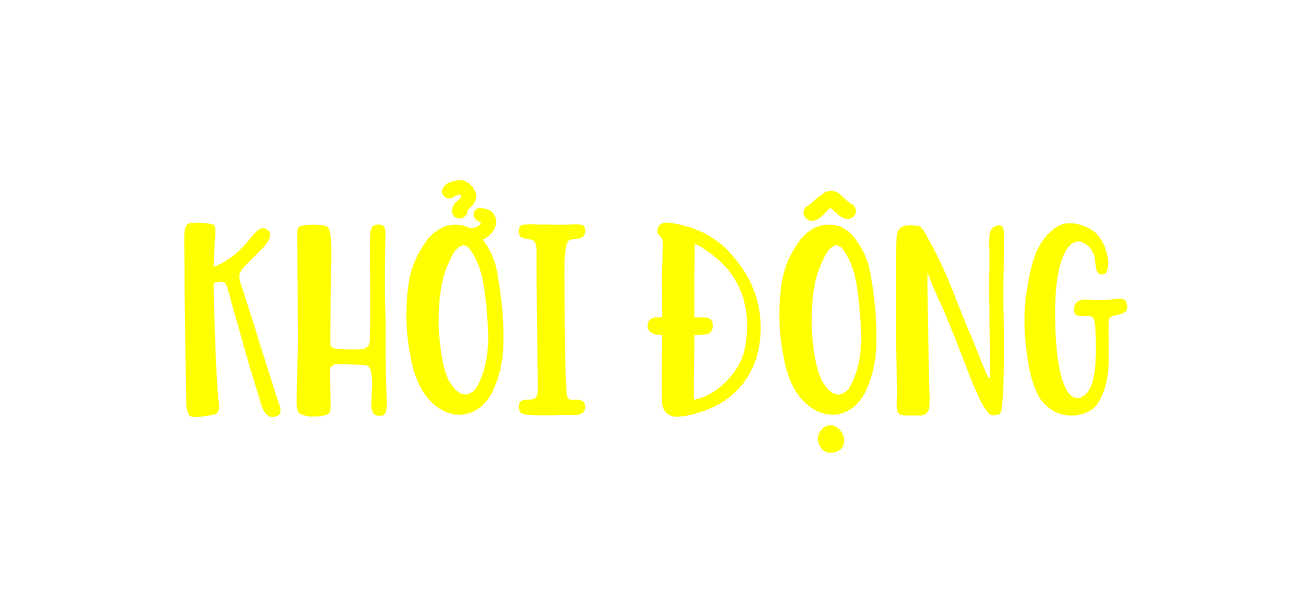 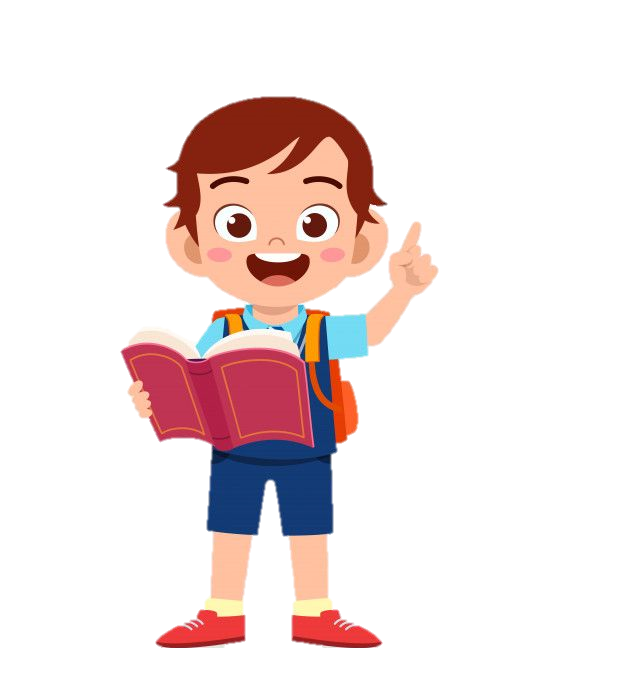 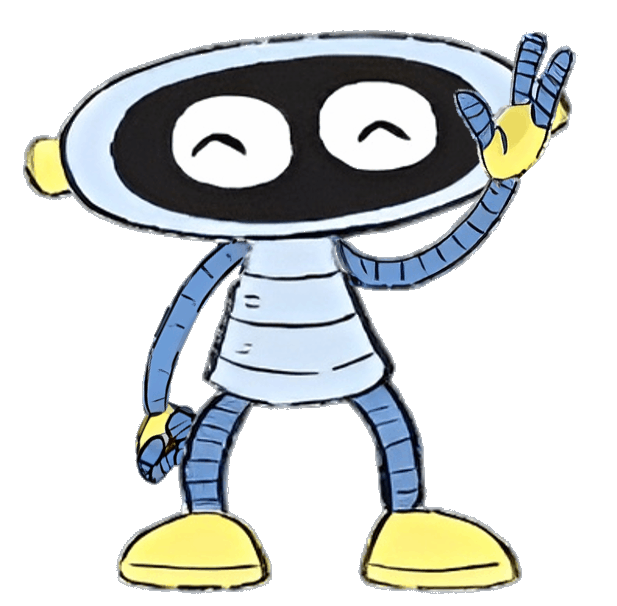 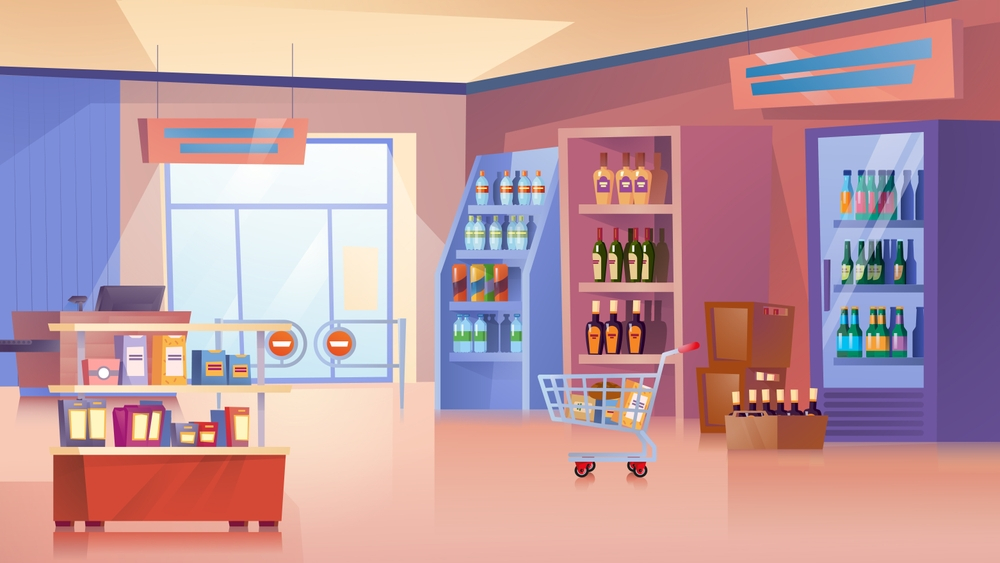 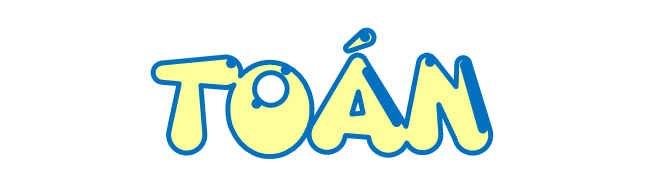 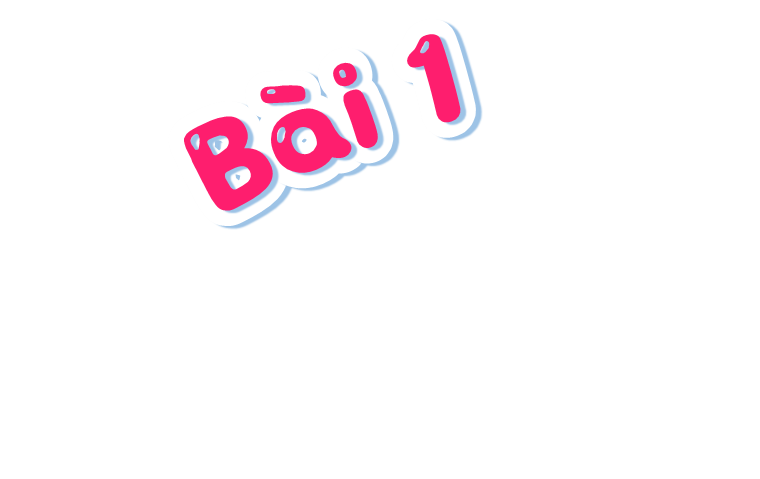 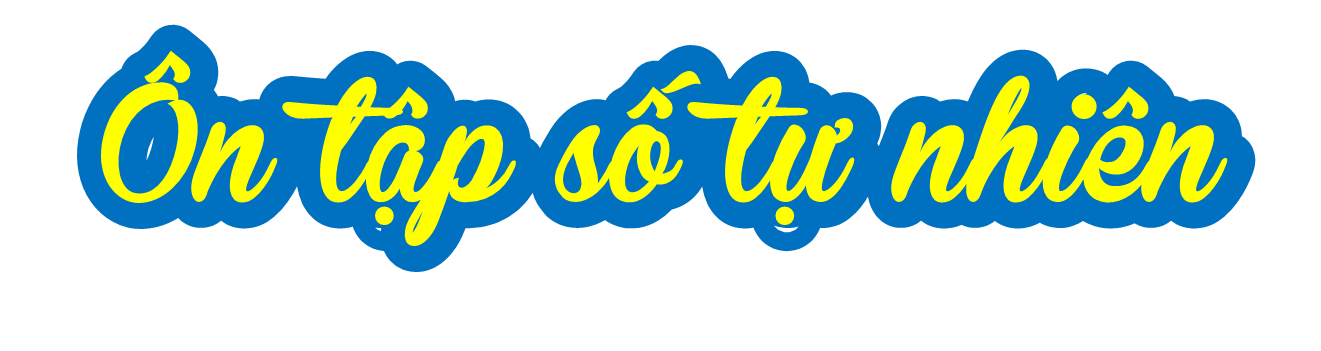 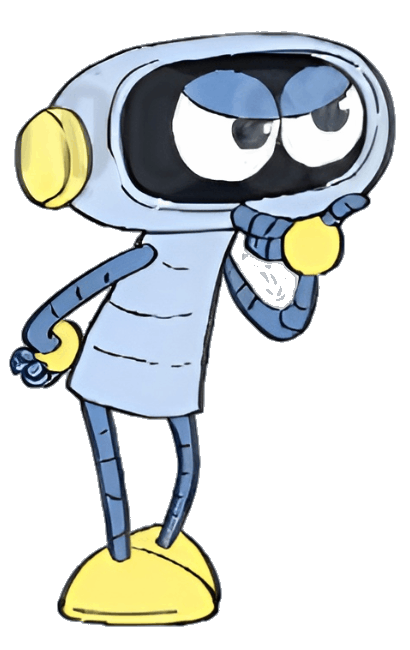 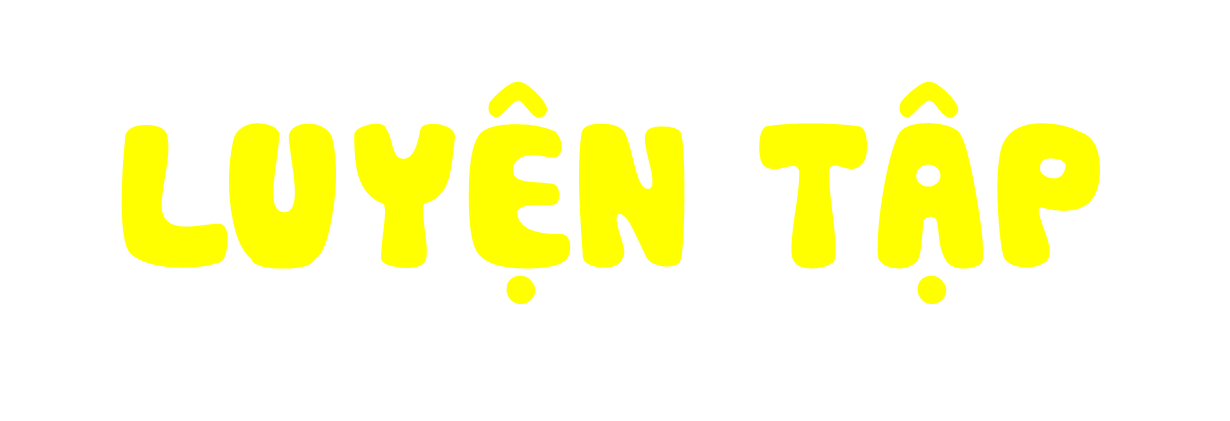 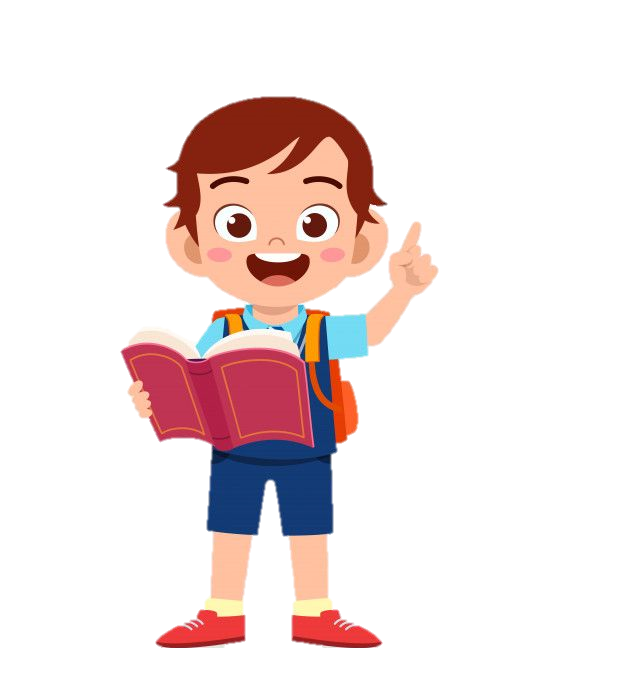 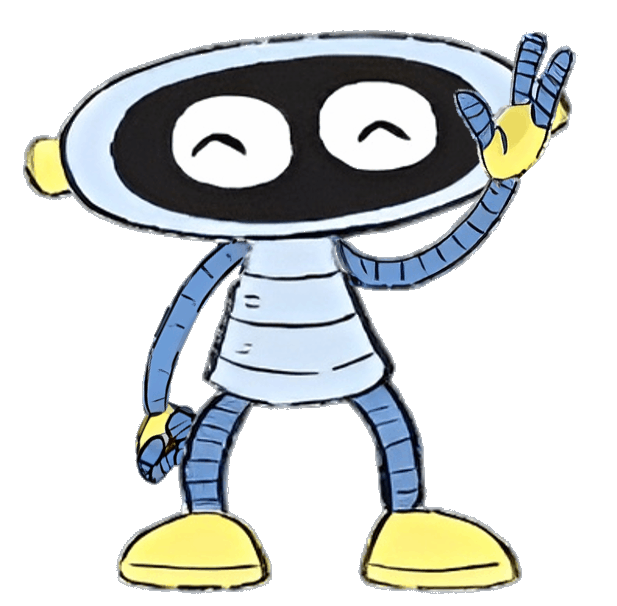 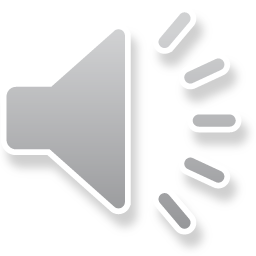 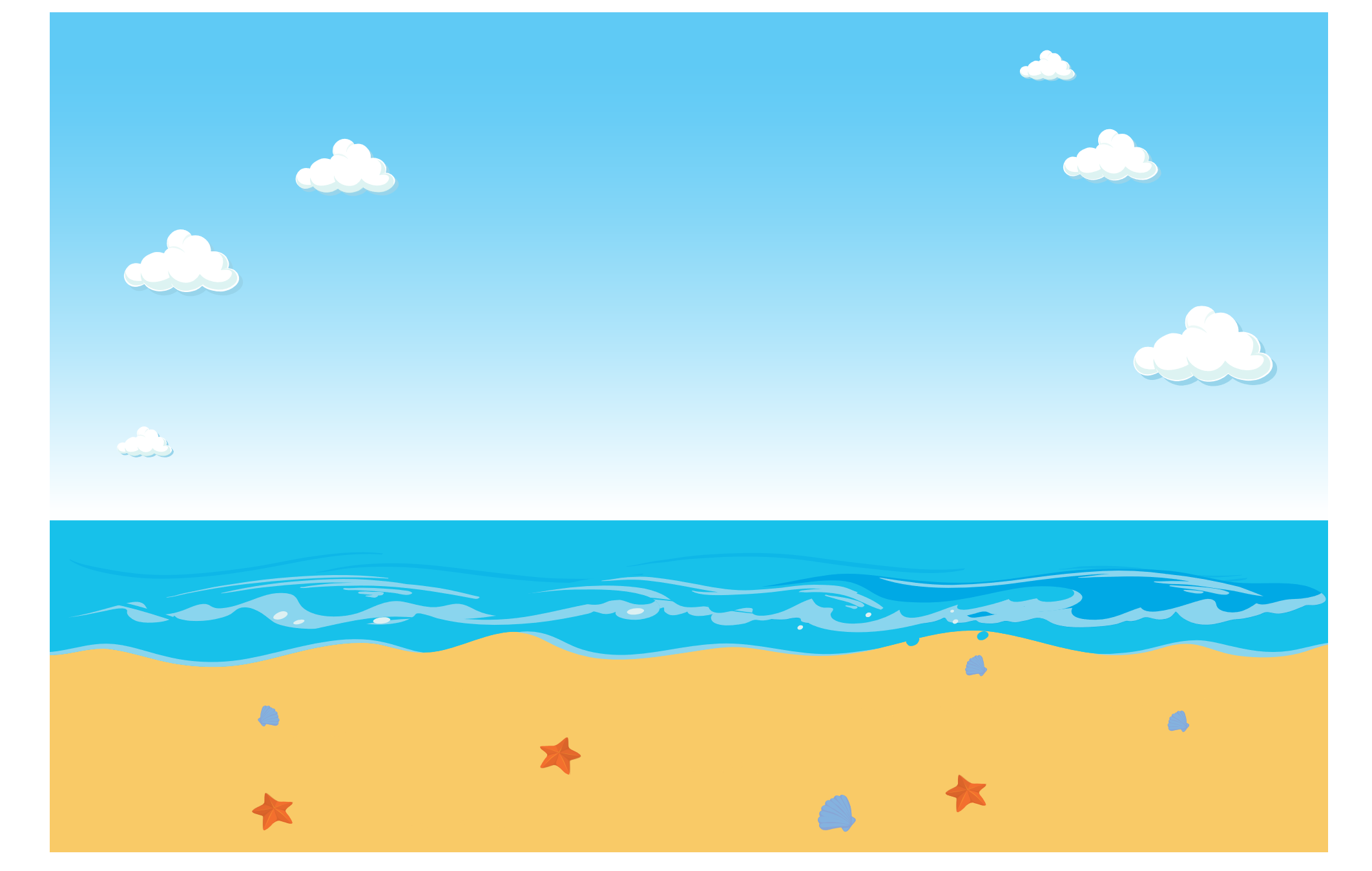 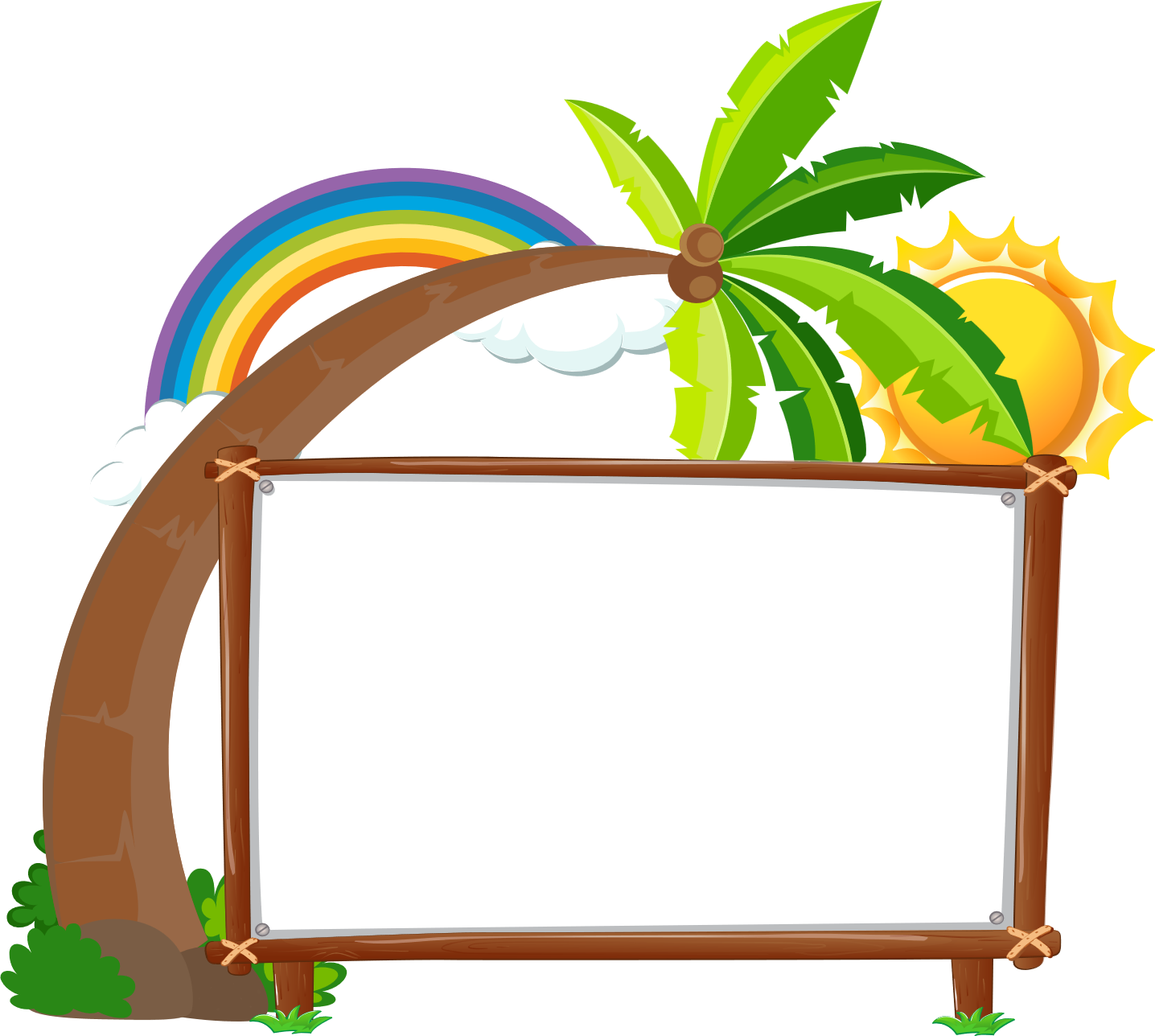 ĐI TÌM KHO BÁU
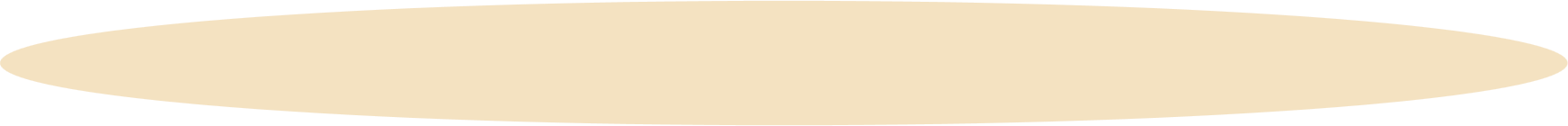 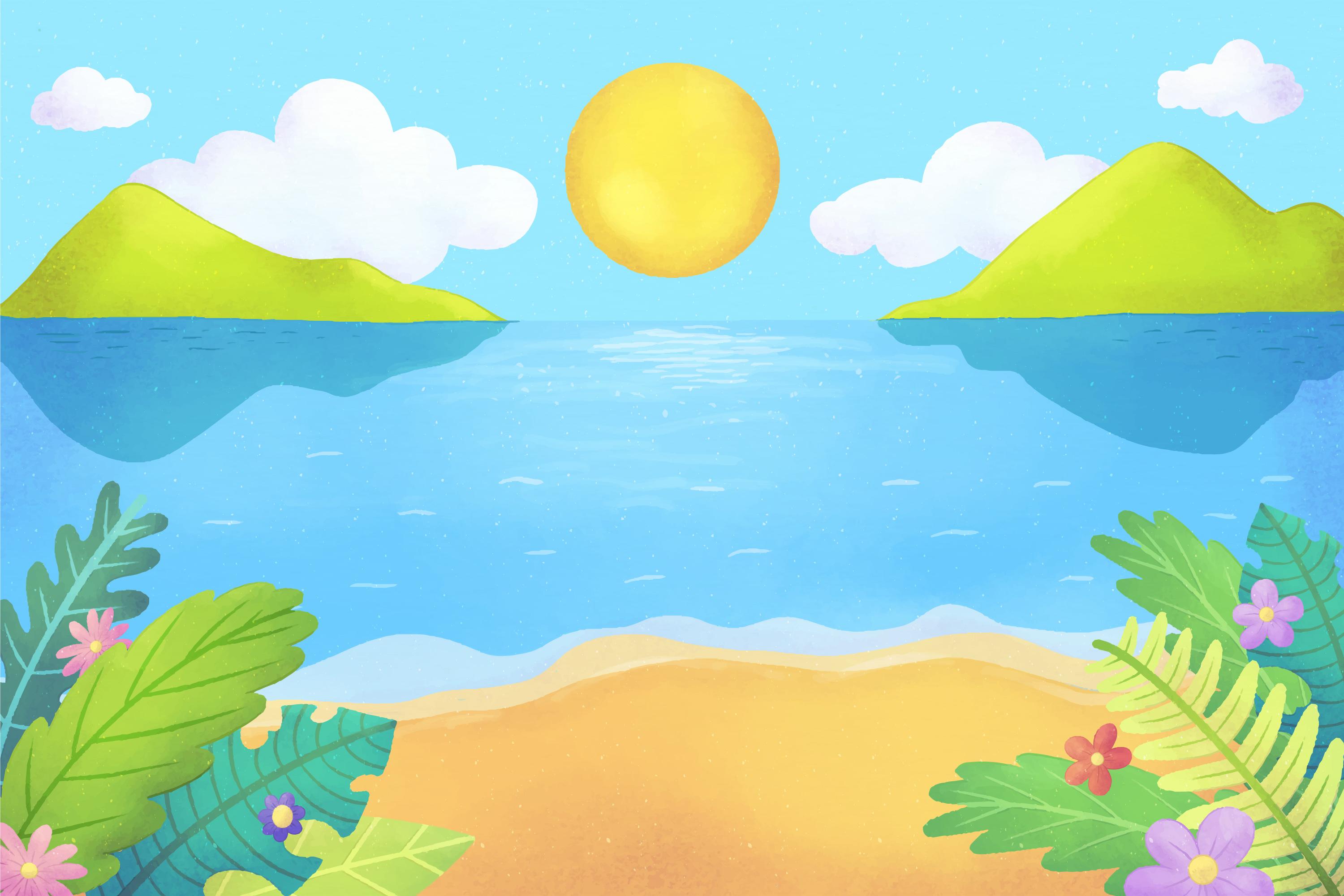 4
3
2
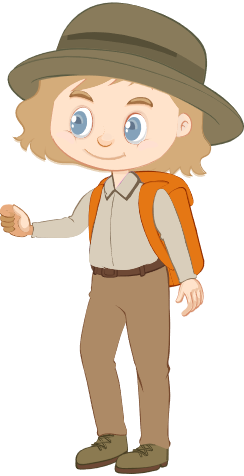 1
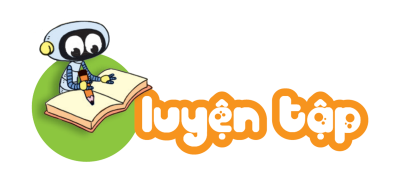 Viết số và đọc số (theo mẫu)
1
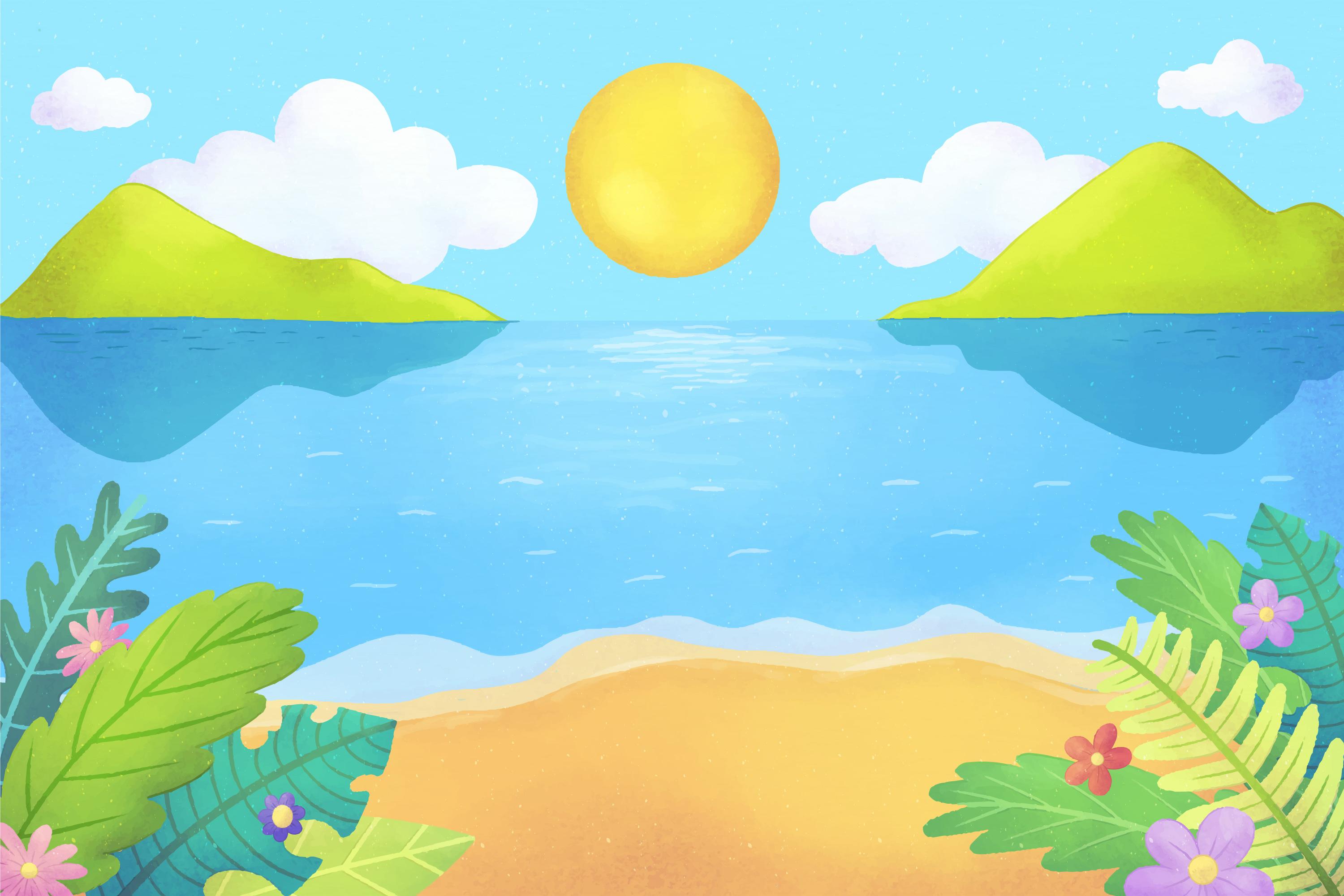 4
3
2
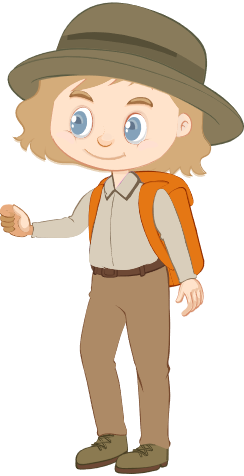 1
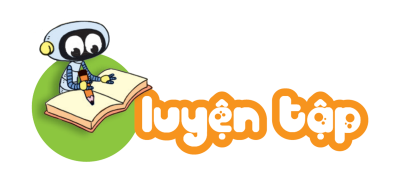 Số?
2
504 842 = 500 000 + 4 000 +         + 40 + 2
 1 730 539 = 1 000 000 +                + 30 000 + 500 + 30 + 9
 26 400 500 = 20 000 000 + 6 000 000 + 400 000 +
800
700 000
500
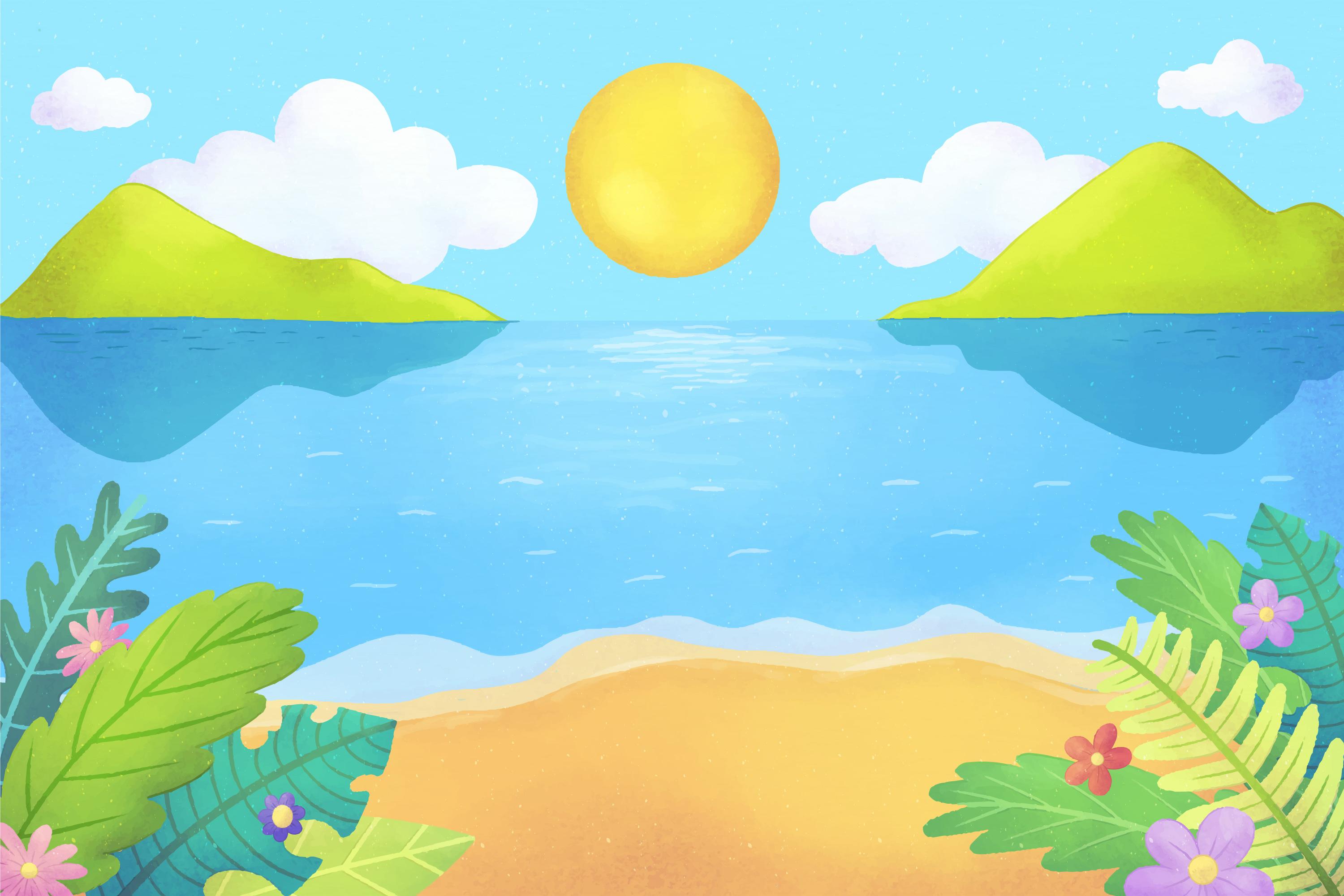 4
3
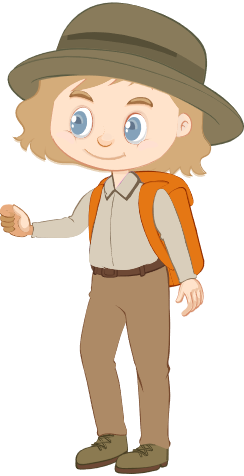 2
1
Rô-bốt có thói quen viết các số biểu diễn ngày, tháng, năm liên tiếp nhau để được một số tự nhiên có nhiều chữ số. Ví dụ, ngày 30 tháng 4 năm 1975, Rô-bốt sẽ viết được số 3 041 975.
a) Hỏi với ngày Nhà giáo Việt Nam năm nay, Rô-bốt sẽ viết được số nào?
b) Hãy cho biết giá trị của từng chữ số 2 trong số mà Rô-bốt đã viết ở câu a.
3
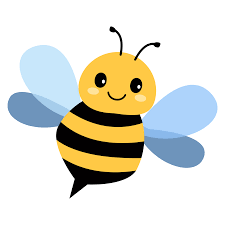 Ngày nhà giáo Việt Nam năm nay là ngày nào?
20/11/2024
a) Vậy Rô-bốt sẽ viết được số: 20 112 024
20 112 024
b)
20
20 000 000
2 000
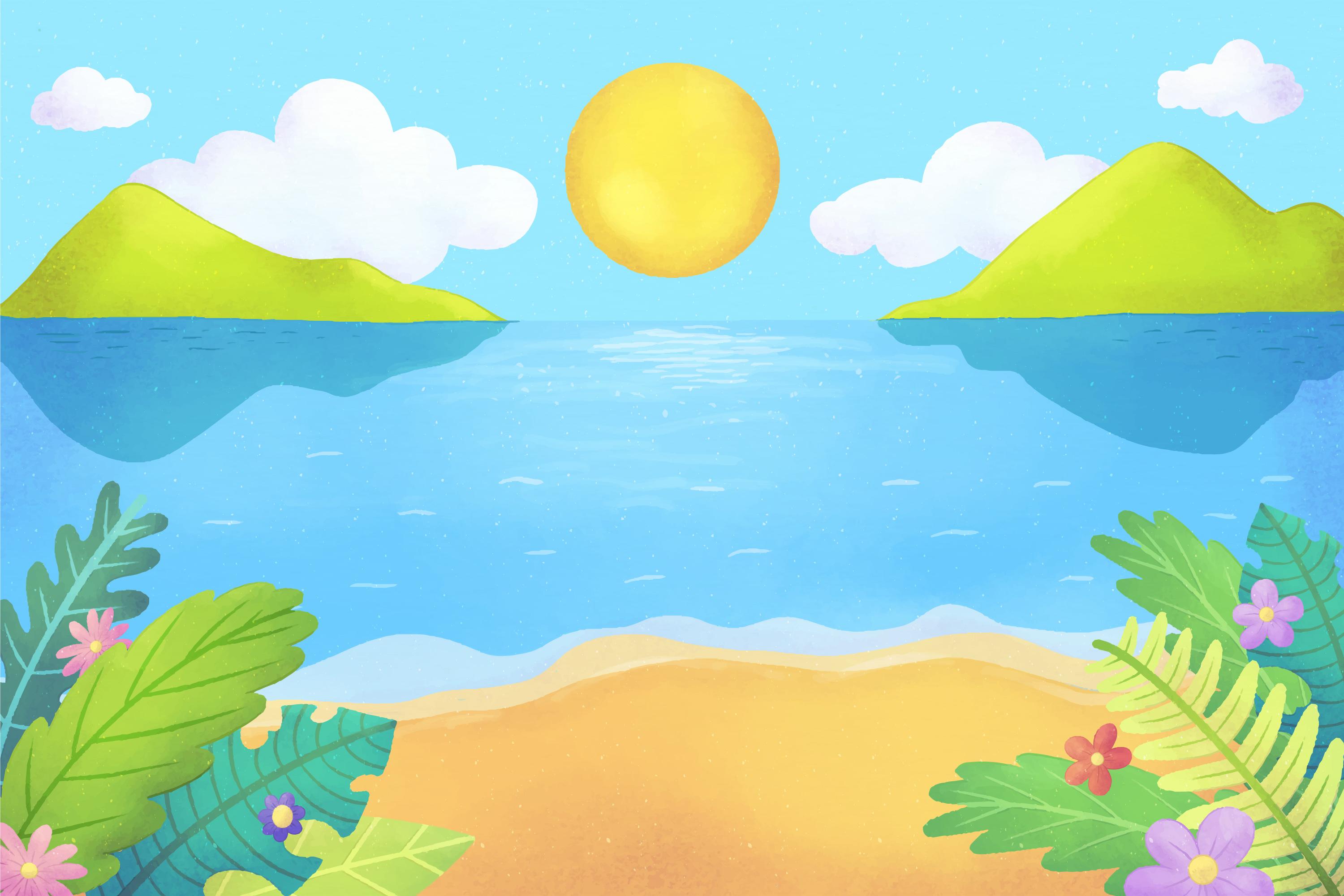 4
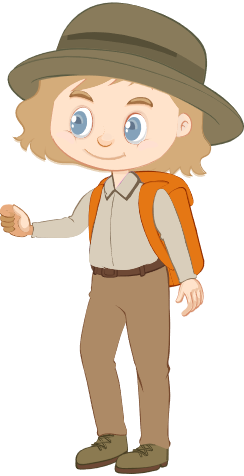 3
2
1
Ba số chẵn liên tiếp được viết vào 3 chiếc mũ, mỗi chiếc mũ được viết một số. Việt, Nam và Rô-bốt, mỗi bạn đội một chiếc mũ trên. Rô-bốt nhìn thấy số được viết trên mũ của Việt và Nam là 2 032 và 2 028. Hỏi chiếc mũ mà Rô-bốt đang đội được viết số nào?
4
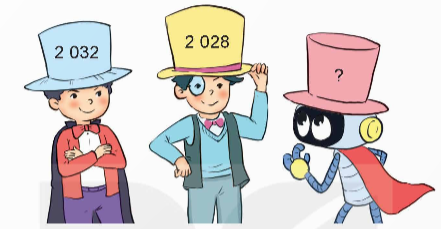 Hai số chẵn liên tiếp cách nhau 2 đơn vị.
Số trên mũ của Việt và Nam cách nhau số đơn vị là:
2 032 – 2 028 = 4 (đơn vị)
Vậy số trên mũ của Rô bốt là số nằm giữa hai số ghi trên mũ của Việt và Nam.
=> Số đó là: 2 030
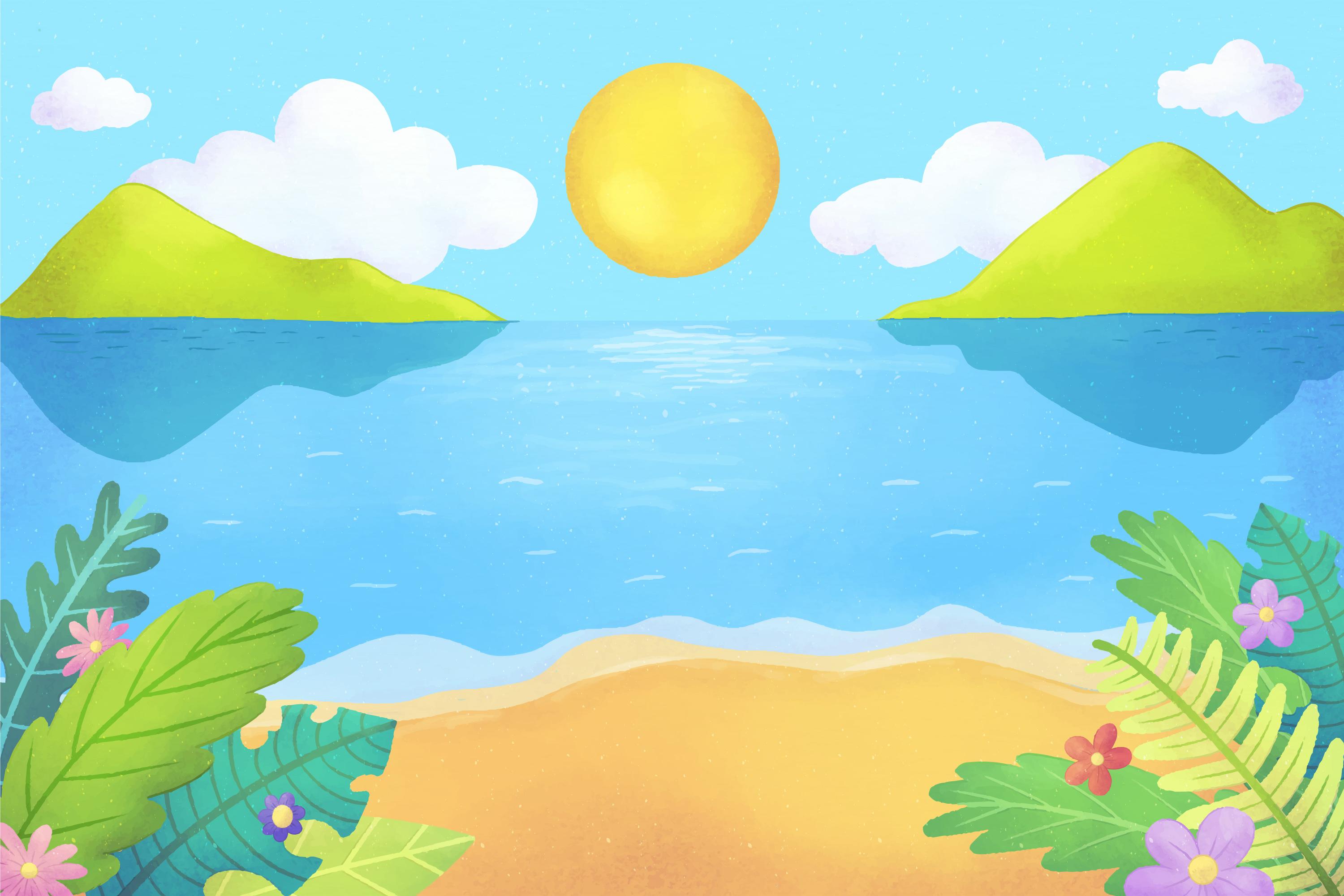 4
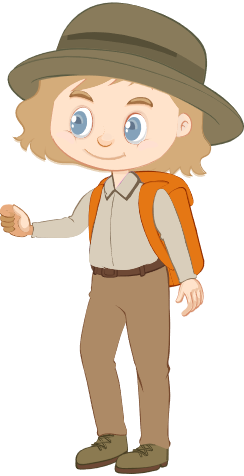 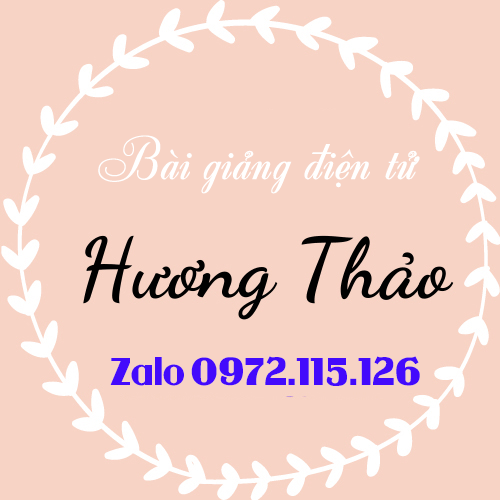 3
2
1
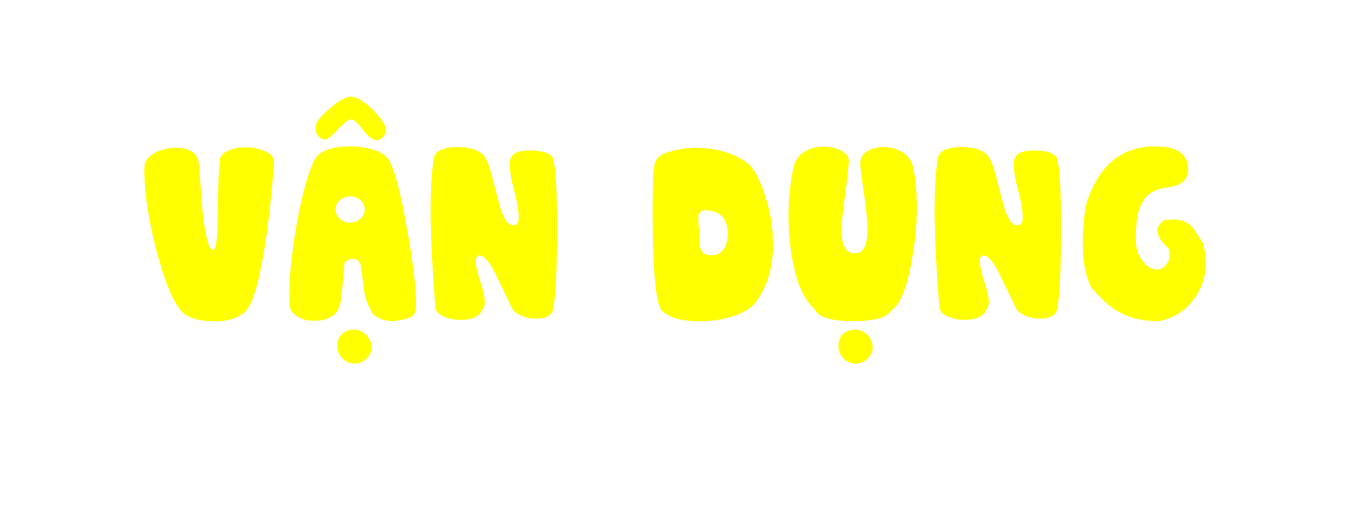 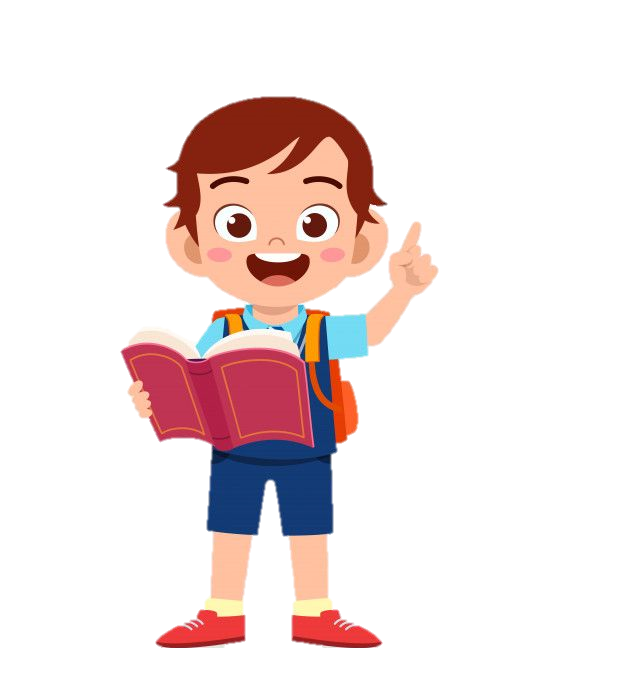 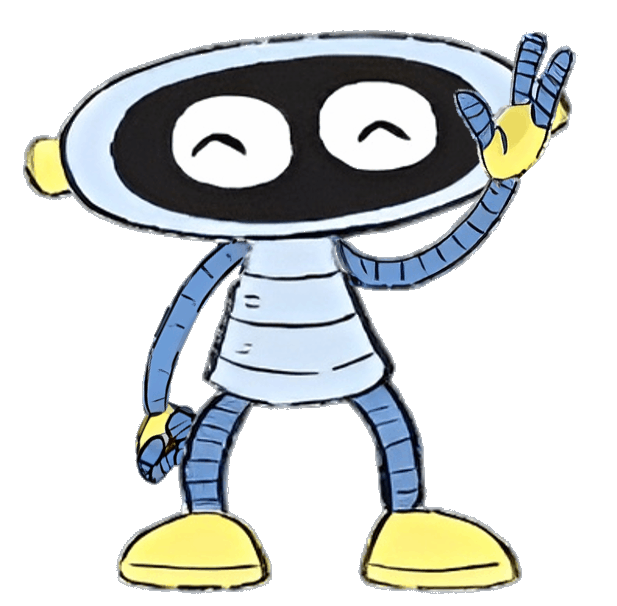 Chúng ta đã đến được chỗ giấu kho báu rồi. Bây giờ, hãy hoàn thành thử thách cuối cùng để nhận được chìa khoá mở kho báu nhé!
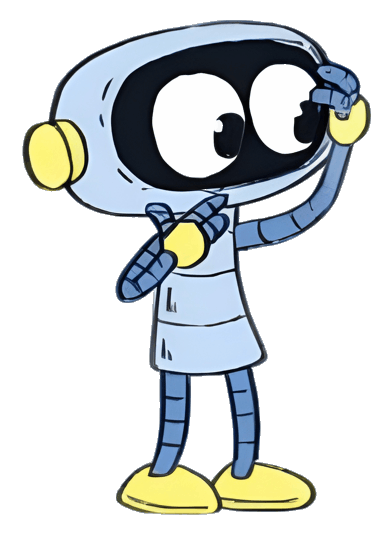 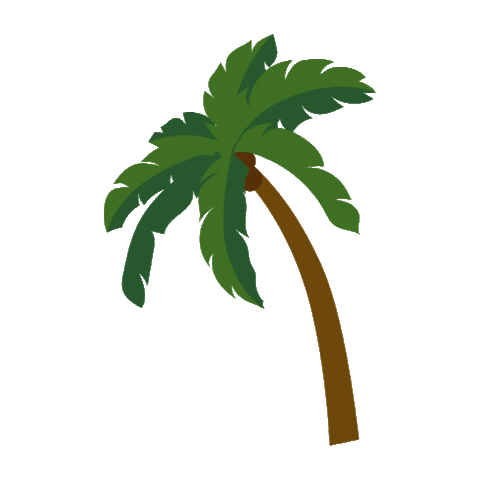 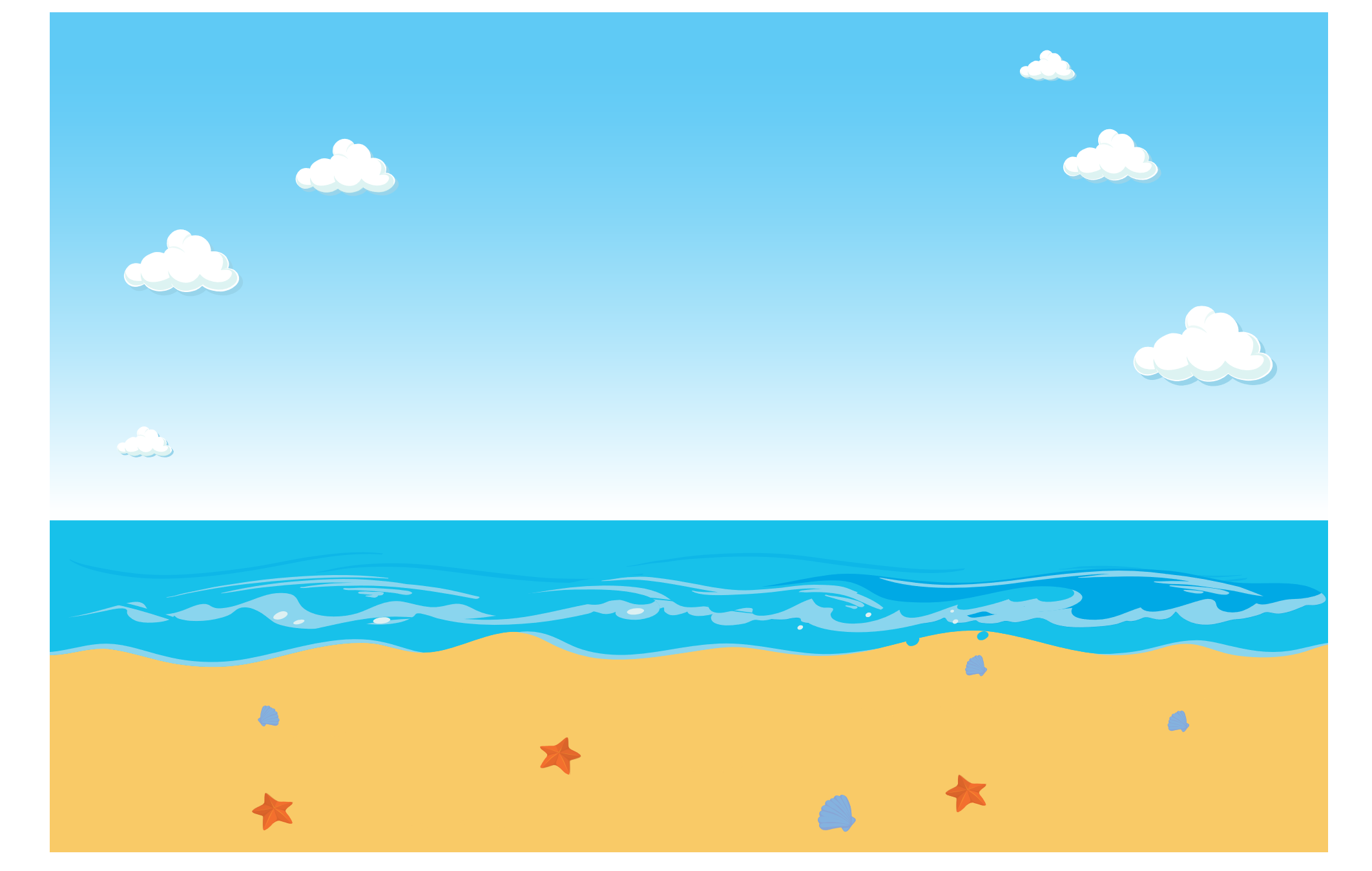 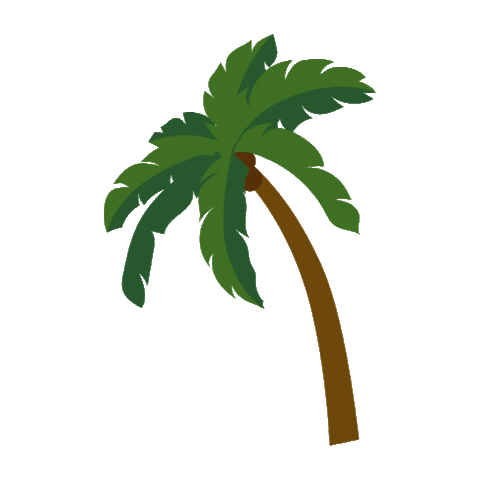 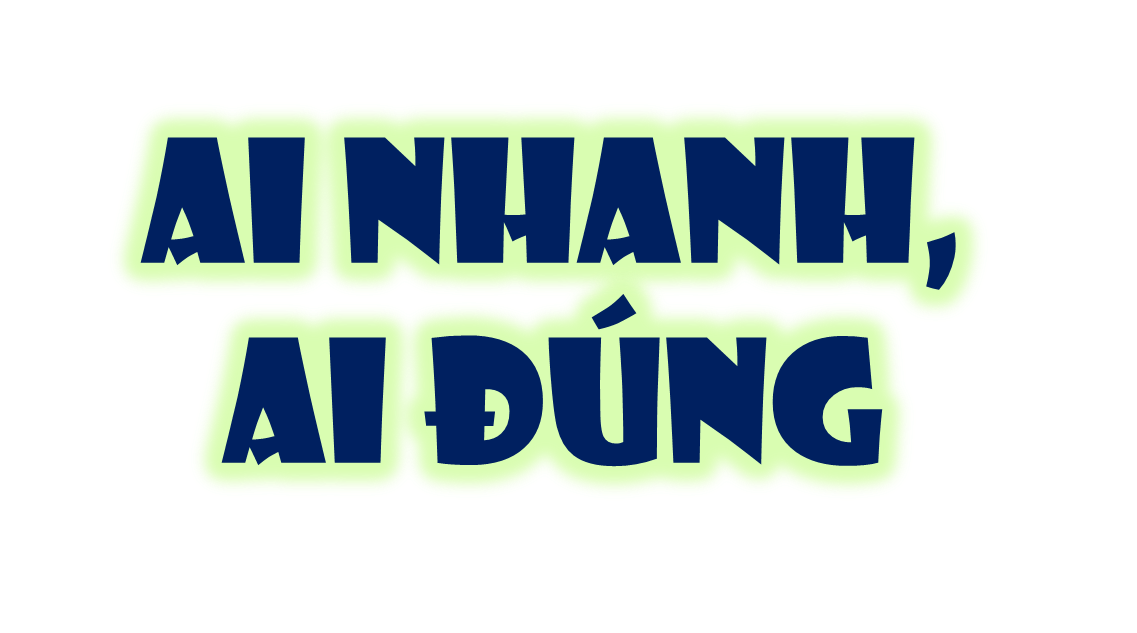 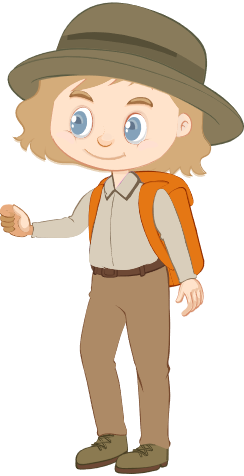 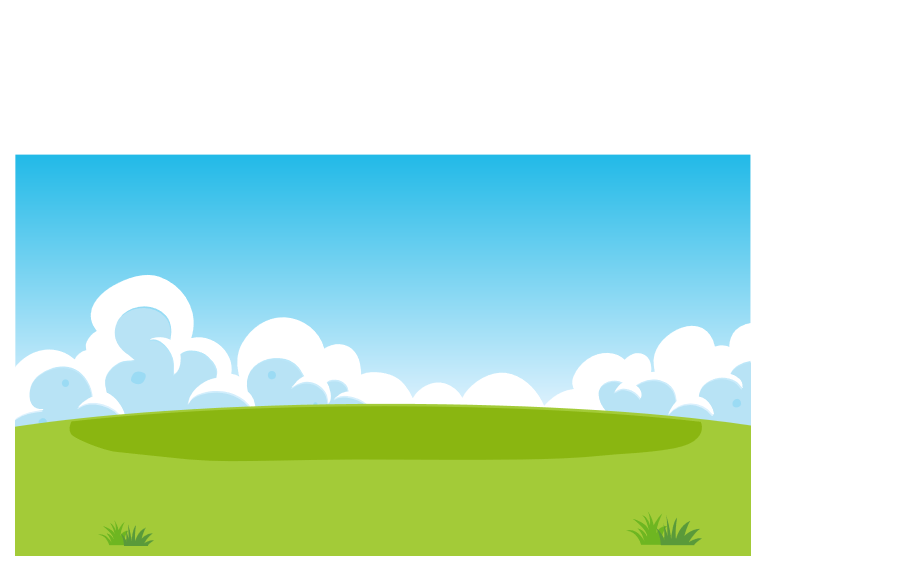 Viết số gồm: 6 chục nghìn, 7 nghìn, 3 trăm, 2 chục và 9 đơn vị
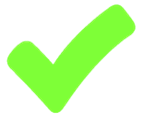 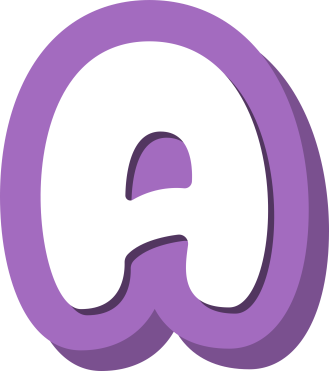 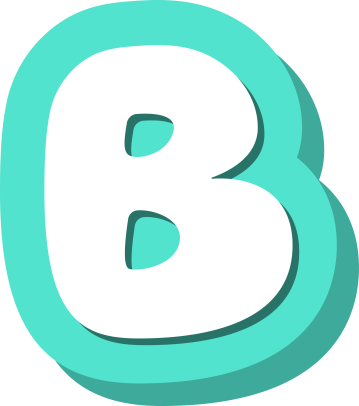 67 329
76 329
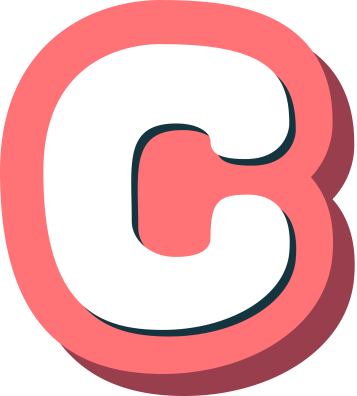 60 729
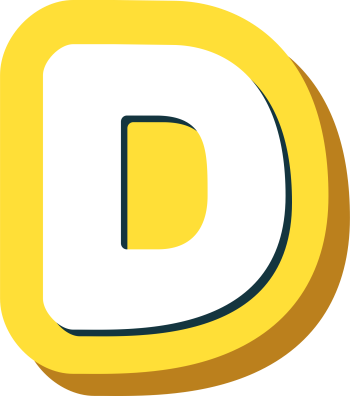 67 239
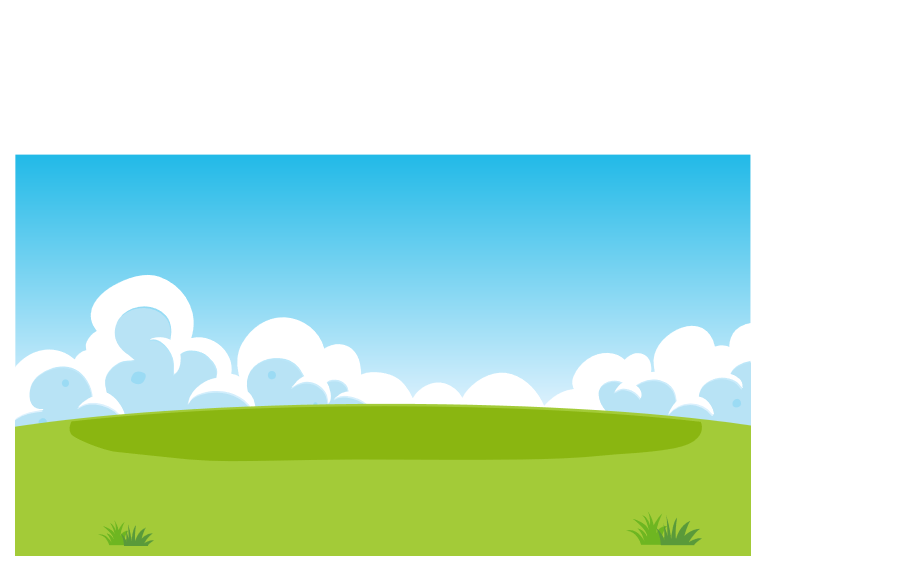 406 749 = 400 000 + …?... + 700 + 40 + 9
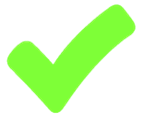 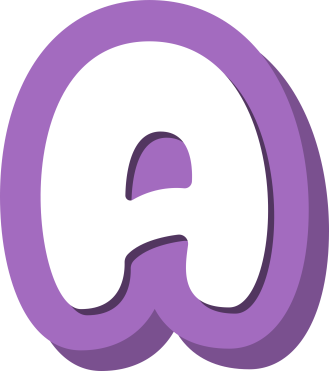 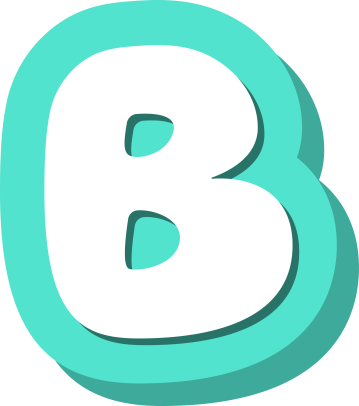 600
6 000
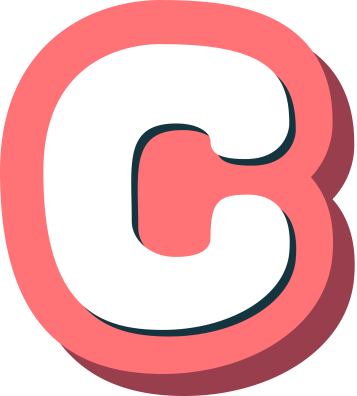 60 000
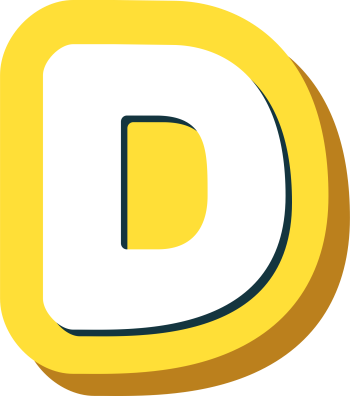 60
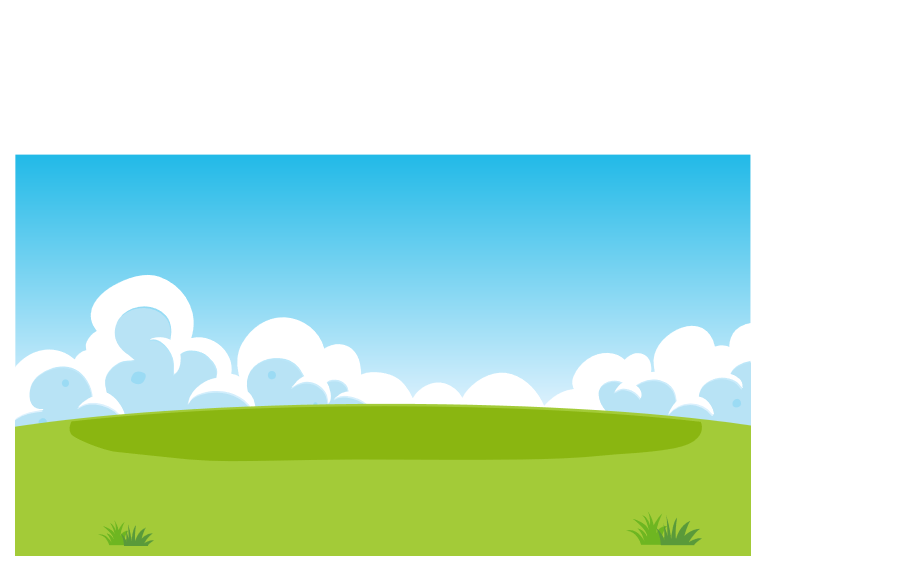 1 670 900 = 1 000 000 + 600 000 + 70 000 + ..?..
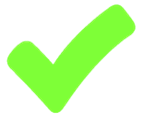 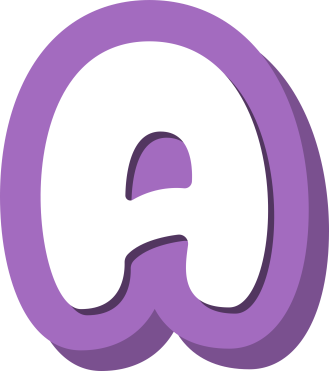 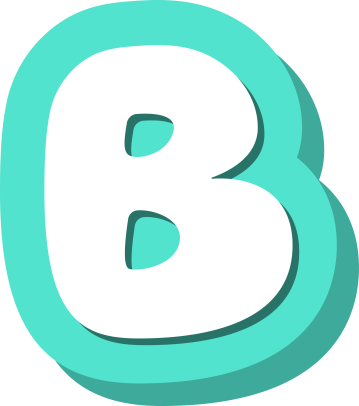 90
9
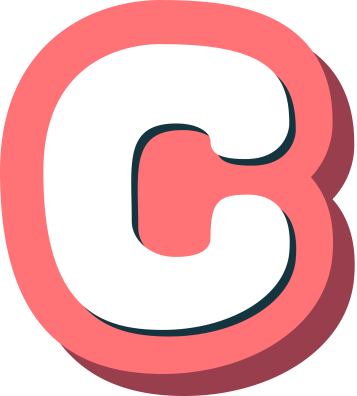 900
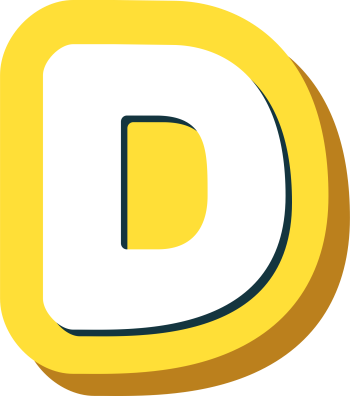 9 000
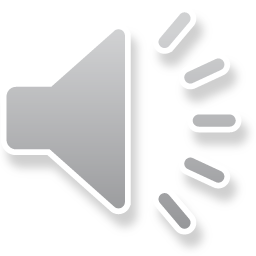 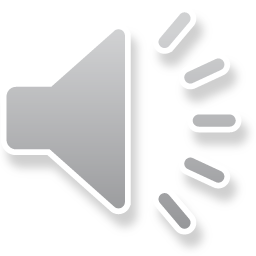 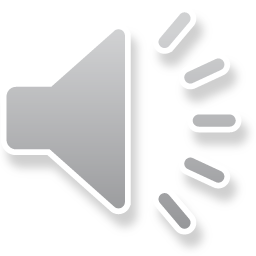 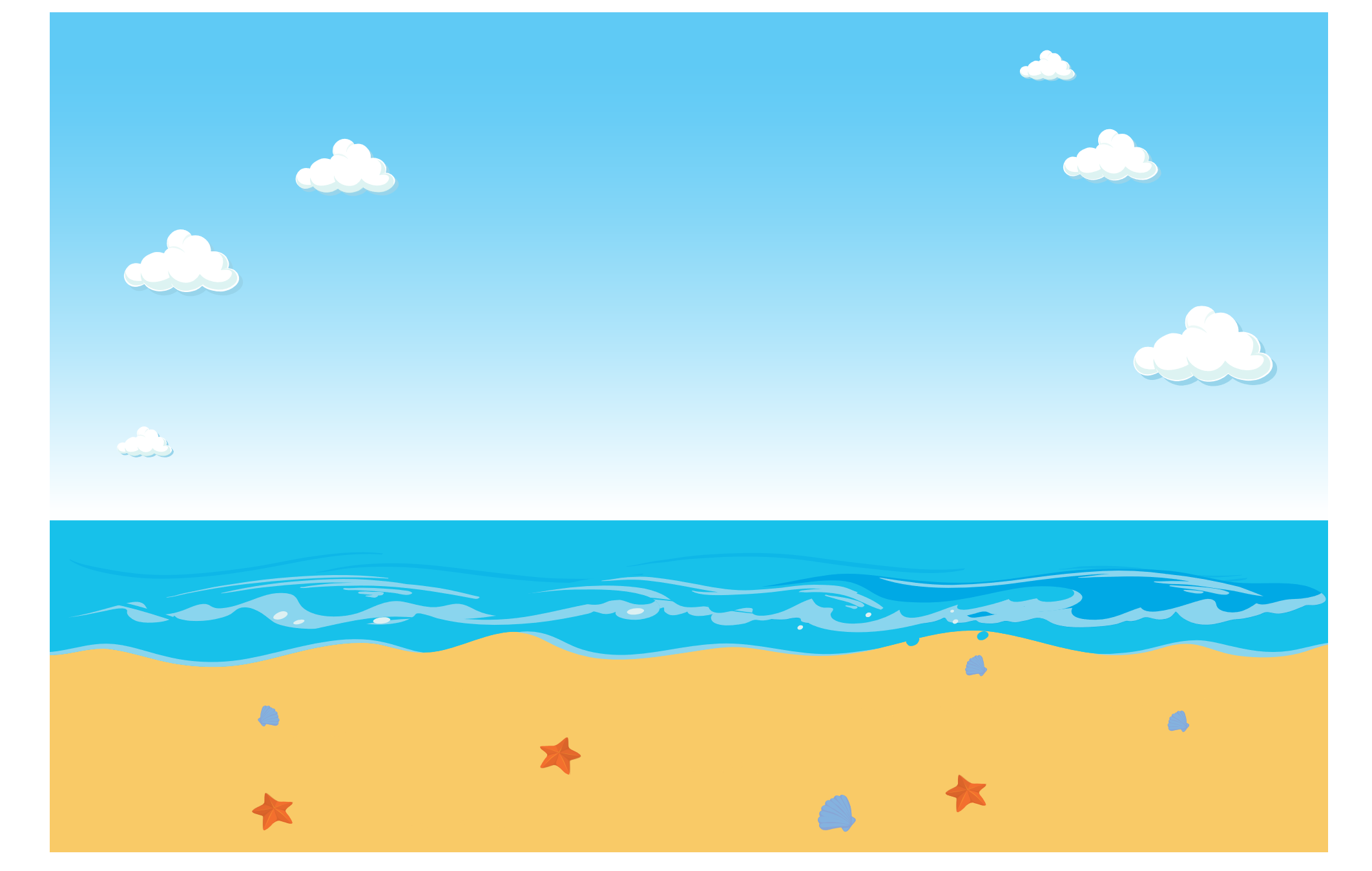 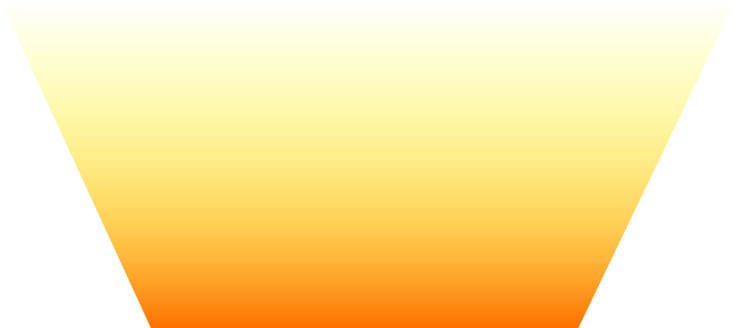 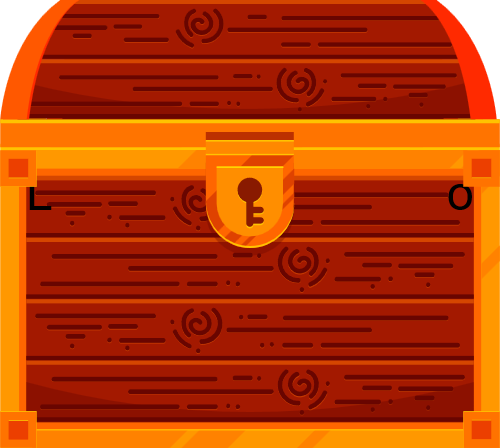 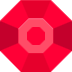 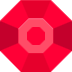 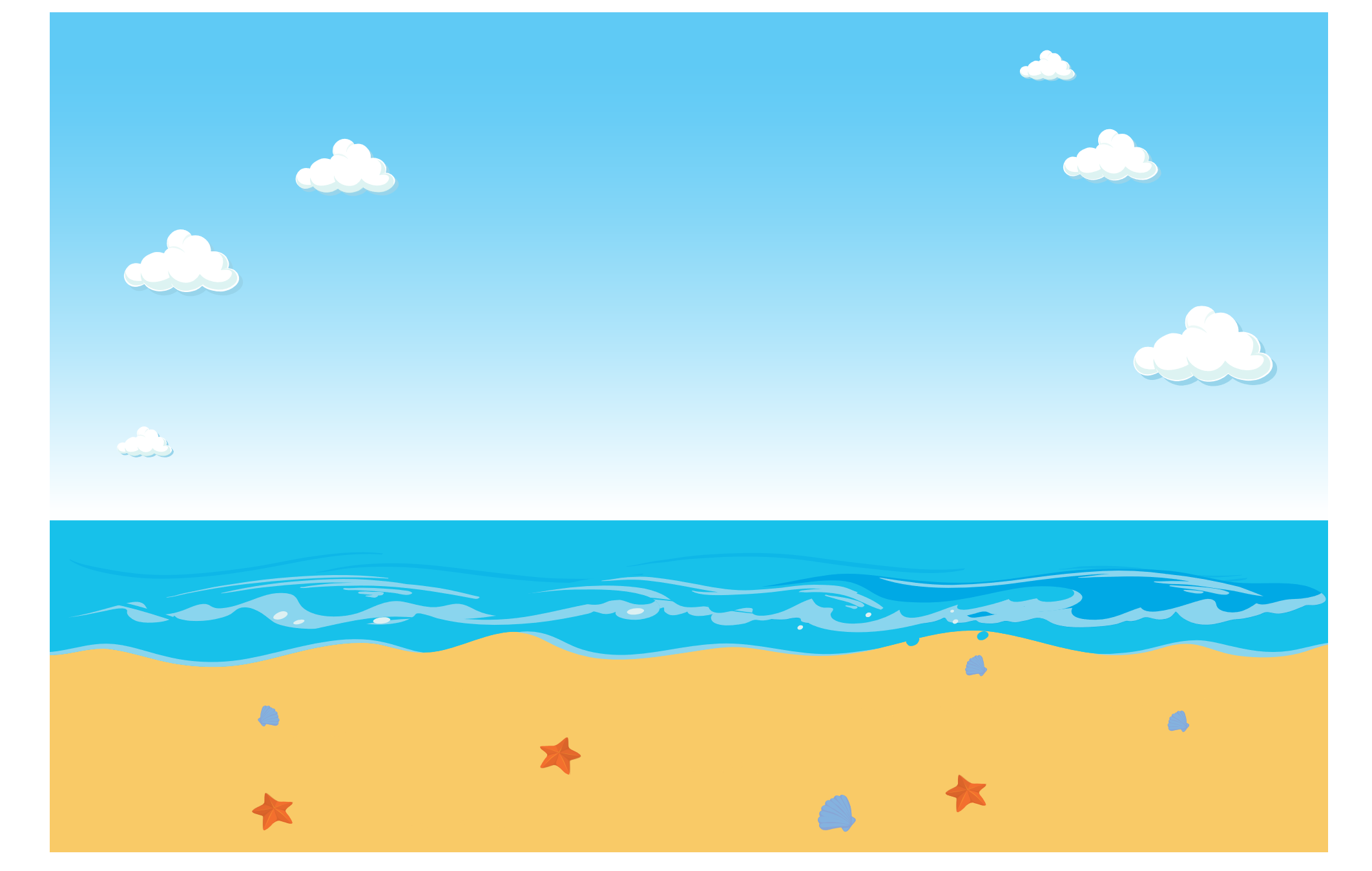 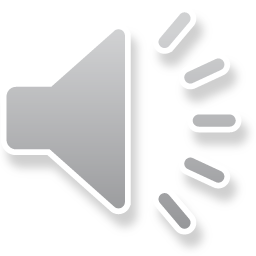 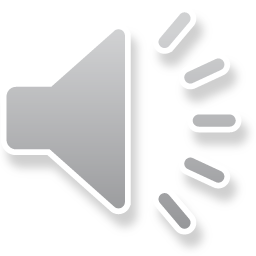 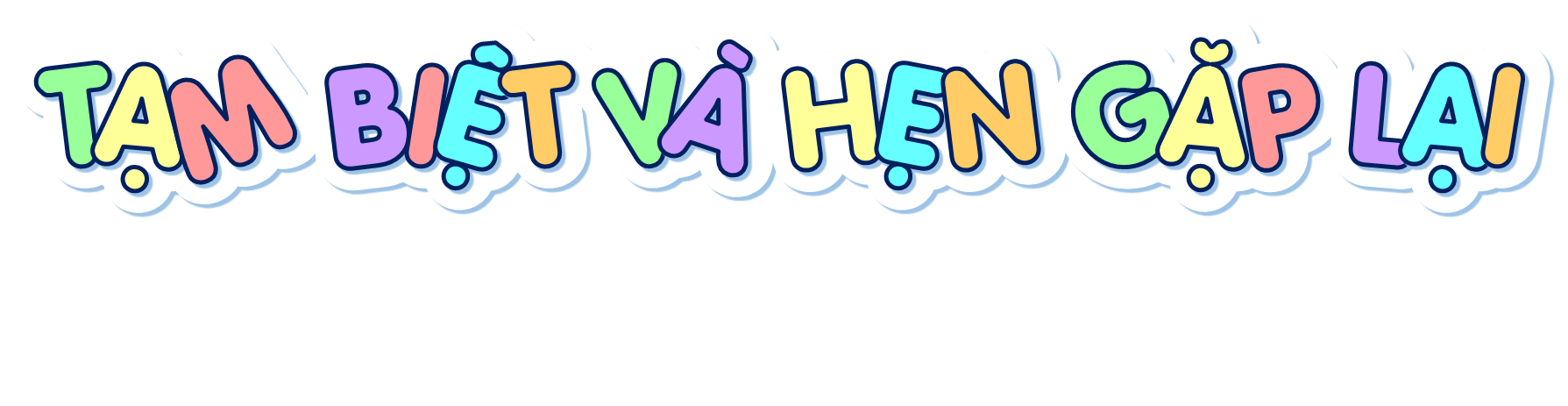 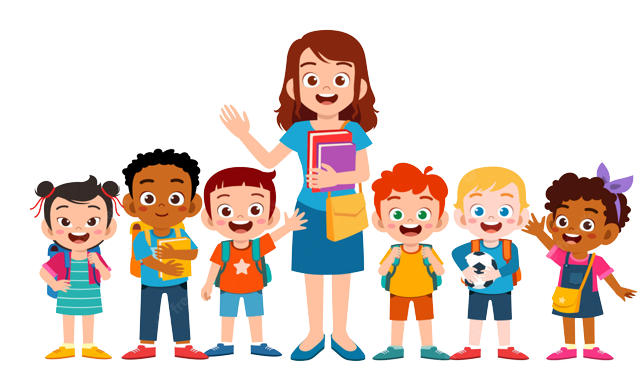